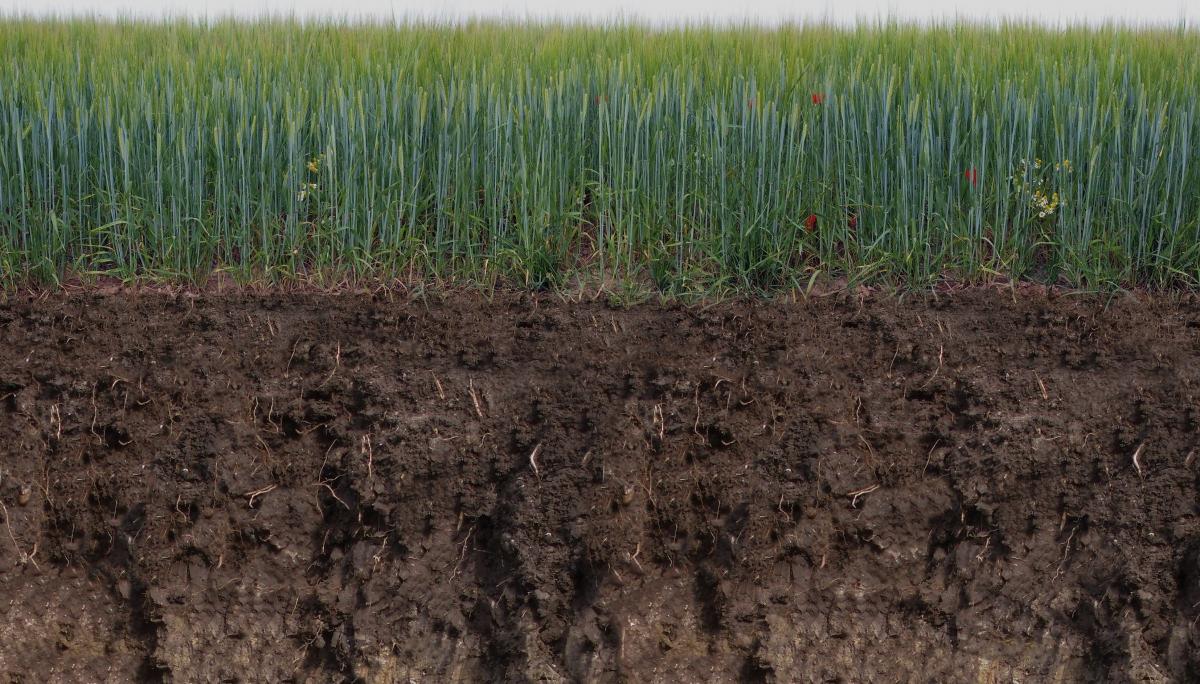 Project 1, Processes, and Threads
CS 4411
Spring 2020
Outline for Today
Intro to EGOS and GitHub
Address Space Layout
Processes vs. Threads
Context Switching
Kernel vs. User-Level Threads
Project 1 Overview
EGOS
Grass
Microkernel OS running on a virtual machine
Earth simulates a machine within a single process of your host OS
Grass implements an OS kernel running on this VM
Threads
Scheduler
Block Cache
FS
Earth
“RAM”
“Disk”
Host OS (Linux, Mac)
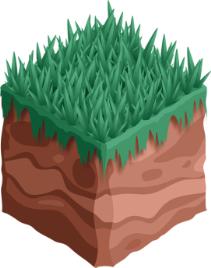 NIC
RAM
Disk
CPU
Clock
EG
OS
Hardware
EGOS Demo
GitHub Logistics
EGOS code will be distributed via a GitHub repository
https://github.coecis.cornell.edu/cs4411-2020sp/egos
To access this repository, you will need to join the cs4411-2020sp organization – fill out the Google form
Suggestion: Fork the EGOS repo and share it with your partner
Reminder: All EGOS repos must remain private, not public
Question: Would you like a lecture on how to use Git?
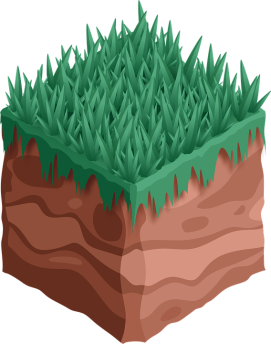 EG
OS
Outline for Today
Intro to EGOS and GitHub
Address Space Layout
Processes vs. Threads
Context Switching
Kernel vs. User-Level Threads
Project 1 Overview
Memory Layout
0xFFFFFFFF
Two segments of memory: Kernel Space and User Space
User processes cannot access Kernel Space memory
User processes cannot access any other process’s memory
Kernel
“Kernel Space”
“User Space”
Emacs
Mail
Shell
0x00000000
Within a Process
Physical addresses
0xFFFFFFFF
0xFFFFFFFF
Kernel
Kernel
Kernel space reserved in every process
“Kernel Space”
Interrupt stack
Stack
“User Space”
Emacs
Unmapped memory
Mail
Heap
Shell
Virtual addresses
Data
Code
0x00000000
0x00000000
Concurrent Execution
0xFFFFFFFF
What if our program needs to do 2 things at once?
Listen for user input, and also spell-check file
Do we need 2 entire processes?
What is the difference between these 2 processes?
Kernel
Stack
Emacs user-input
Heap
Data
Code
Emacs spell-check
Stack
Mail
Heap
Data
Shell
Code
0x00000000
Memory Layout with Threads
0xFFFFFFFF
0xFFFFFFFF
Kernel
Kernel
Interrupt stack
“Kernel Space”
Thread 1 Stack
“User Space”
Thread 1 Registers
Emacs
SP
PC
Thread 2 Stack
Thread 2 Registers
SP
PC
Mail
Heap
Shell
Virtual addresses
Data
Code
0x00000000
0x00000000
Outline for Today
Intro to EGOS and GitHub
Address Space Layout
Processes vs. Threads
Context Switching
Kernel vs. User-Level Threads
Project 1 Overview
What is Context?
0xFFFFFFFF
Kernel
To switch from Thread 1 to Thread 2, what needs to be saved?
Stack Pointer
Program Counter
All other CPU registers
Interrupt stack
Thread 1 Stack
Thread 1
SP
PC
Thread 2 Stack
Thread 2
SP
PC
Heap
Data
Code
0x00000000
Where to Save Context?
0xFFFFFFFF
Kernel
Where should Thread 1’s context go?

Ordinary registers: On Thread 1’s stack
SP and PC: In a TCB for Thread 1
Where does TCB go? Depends on type of threads
Thread 1 Stack
Thread 1 saved registers
Thread 2 Stack
TCB 1
SP
PC
Status
Heap
Data
Code
0x00000000
Kernel vs. User-level Threads
Kernel-level Threads
User-level Threads
Kernel keeps track of TCBs for threads in all processes
Creating and joining require system calls
Scheduled by kernel, can be pre-empted
pthreads library for C
Process keeps track of TCBs for its own threads
Scheduled by process that created them
No system calls required
Cannot be pre-empted – user-level process can’t pre-empt itself
ULTs and Context Switching
When does a user-level thread context switch to another user-level thread?

Thread yields explicitly
Thread blocks on a synchronization function
Thread exits
User-Level Context Switch
void ctx_switch(address_t* old_sp, address_t new_sp);
ctx_switch:
	push	%rbp
	push	%rbx
	push	%r15
	push	%r14
	push	%r13
	push	%r12
	push	%r11
	push	%r10
	push	%r9
	push	%r8
	mov	%rsp, (%rdi)
	mov	%rsi, %rsp
	pop	%r8
	pop	%r9
	pop	%r10
	pop	%r11
	pop	%r12
	pop	%r13
	pop	%r14
	pop	%r15
	pop	%rbx
	pop	%rbp
	ret
Save current thread’s registers onto its stack
Copy current thread’s stack pointer to arg 1
Overwrite stack pointer with arg 2 (thread 2’s SP)
Pop next thread’s registers off its stack
Return to next thread at instruction where it called ctx_switch
User-Level Context Switch
Why didn’t we save or restore the PC?

Threads only switch by calling this function – no pre-emption
Function call instructions already save/restore PC
ctx_switch:
	push	%rbp
	push	%rbx
	push	%r15
	push	%r14
	push	%r13
	push	%r12
	push	%r11
	push	%r10
	push	%r9
	push	%r8
	mov	%rsp, (%rdi)
	mov	%rsi, %rsp
	pop	%r8
	pop	%r9
	pop	%r10
	pop	%r11
	pop	%r12
	pop	%r13
	pop	%r14
	pop	%r15
	pop	%rbx
	pop	%rbp
	ret
Outline for Today
Intro to EGOS and GitHub
Address Space Layout
Processes vs. Threads
Context Switching
Kernel vs. User-Level Threads
Project 1 Overview
Project 1 Overview
Part 1: Implement a user-level threading library
Part 2: Implement semaphores for your user-level threads
Write test cases for both parts
You will need to use the context-switch code provided with EGOS
src/h/context.h
src/lib/asm_<platform>_<architecture>.s
You will also need a queue – EGOS provides one just in case
Your code will be an application that gets bundled with EGOS when you compile and start it (with make run)
User-Level Threading Interface
void thread_init();
Initializes the threading library, allowing us to create threads.
void thread_create(void (*f)(void* arg), void* arg,                    unsigned int stack_size);
Creates a new thread that will run function f, a void function with one argument. thread_create’s argument arg will be passed to f.
void thread_yield();
Causes the current thread to give up the CPU and allow another thread to run.
void thread_exit();
Causes the current thread to terminate permanently.
Context Switch Interface
void ctx_switch(address_t* old_sp, address_t new_sp);
As discussed earlier: Saves current thread’s SP in location pointed to by old_sp, then switches to thread whose SP is new_sp
void ctx_start(address_t* old_sp, address_t new_sp);
Saves current thread’s SP in *old_sp, sets SP to new_sp, then jumps to a function named ctx_entry() whose job is to start a new thread 
You must write ctx_entry() as part of your threading library
Testing Your Code
Technically this is a library for EGOS, but…
…since it makes no system calls, you can run it in Linux too
Only platform-dependent code is the assembly that implements ctx_switch() and ctx_start()
If you copy src/h/context.h  and src/lib/asm_*_.s to a new project directory, you can build and run your code as a Linux or Mac executable
This makes it easier to debug
Next Week?